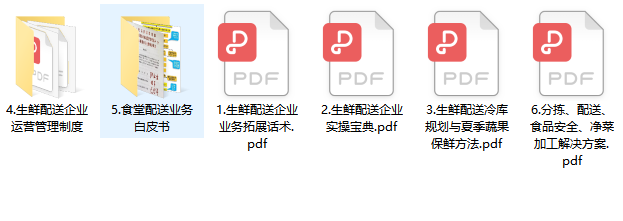 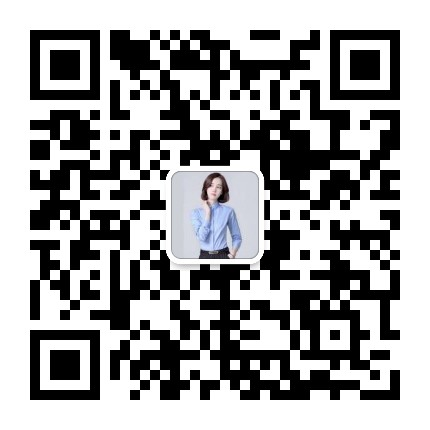 添加导师助理小诺
索要资料